Zero growth or a slight contraction in the European economy at the turn of the year
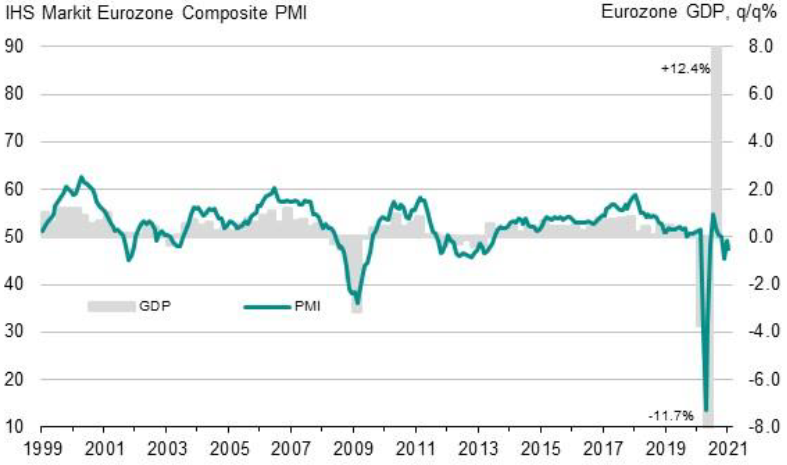 Source: IHS Markit, Eurostat
Latest information January 2021
2/11/2021
Technology Industries of Finland
1
Industrial production has continued to recover worldwide
Source: Eurostat, Macrobond
2/11/2021
Technology Industries of Finland
2
According to the companies' estimates, the difficulties are starting to fall behind, at least for the time being
Share of companies, %
Source: The Federation of Finnish Technology Industries’ Corona questionnaire 
23rd  October 2020 n=496, 7th December 2020 n=532, 4th February 2021 n=523.
2/11/2021
Technology Industries of Finland
3
Weak demand worries companies far less than before
The share of companies that responded that the problem makes operating very difficult
Source: The Federation of Finnish Technology Industries’ Corona questionnaire 
7th December 2020 n=532, 4th February 2021 n=523.
2/11/2021
Technology Industries of Finland
4
Business expectations for the whole of 2021 have improved, but still relatively little
How do you estimate your company's turnover to develop in 2021 compared to 2020? Share of companies,%
Source: The Federation of Finnish Technology Industries’ Corona questionnaire 
23rd  October 2020 n=496, 7th December 2020 n=532, 4th February 2021 n=523.
2/11/2021
Technology Industries of Finland
5
Turnover of the Technology Industry in Finland
Seasonally adjusted turnover index
Shares of turnover in 2019: mechanical engineering 40 %, electronics and electrotechnical industry 22 %,
information technology 17 %, metals industry 12 %, consulting engineering 8 %
Source: Macrobond, Statistics Finland
2/11/2021
Technology Industries of Finland
6
Tender requests* received by the technology industry companies in Finland
*) ”Have you experienced a notable increase or decrease in the number of requests for tenders in recent weeks in comparison to the situation three months ago”. Balance figure = the share of companies receiving more requests - the share of companies receiving less requests. Negative balance figure indicates that demand has weakened when compared to a situation three months ago.
Source:  The Federation of Finnish Technology Industries’ order book survey’s respondent companies
The last questionnaire in January 2021
.
2/11/2021
Technology Industries 
of Finland
7
Value of new orders in the technology industry* in Finland
Million euros, at current prices
*) Excl. metals industry, game industry and data center companies
Source: The Federation of Finnish Technology Industries’ order book survey’s respondent companies, latest observation October-December 2020.
2/11/2021
Technology Industries 
of Finland
8
Number of personnel in Finnish technology industry continued to decrease in Q4 2020
28,000 employees affected by temporary lay-offs 31st December 2020
Source: The Federation of Finnish Technology Industries’ labour force survey
2/11/2021
Technology Industries of Finland
9
Value of order books in the technology industry* in Finland
Million euros, at current prices
Combined
*) Excl. metals industry, game industry and data center companies
Source: The Federation of Finnish Technology Industries’ order book survey’s respondent companies, latest observation 31st December 2020.
2/11/2021
Technology Industries 
of Finland
10
Value of new orders in the electronics and electrotechnical industry in Finland
Million euros, at current prices
Source: The Federation of Finnish Technology Industries’ order book survey’s respondent companies, latest observation October-December 2020.
2/11/2021
Technology Industries 
of Finland
11
Value of order books in the electronics and electrotechnical industry in Finland
Million euros, at current prices
Combined
Source: The Federation of Finnish Technology Industries’ order book survey’s respondent companies, latest observation 31st December 2020.
2/11/2021
Technology Industries 
of Finland
12
Value of new orders in the mechanical engineering in Finland
Million euros, at current prices
Source: The Federation of Finnish Technology Industries’ order book survey’s respondent companies, latest observation October-December 2020.
2/11/2021
Technology Industries 
of Finland
13
Value of order books in the mechanical engineering in Finland
Million euros, at current prices
Combined
Source: The Federation of Finnish Technology Industries’ order book survey’s respondent companies, latest observation 31st December 2020.
2/11/2021
Technology Industries 
of Finland
14
Turnover of the metals industry in Finland
Seasonal adjusted turnover index
Shares of turnover 2019: iron and steel products, non-ferrous metals and castings 89 %, mining of metal ores 11 %
Source: Statistics Finland
15
2/11/2021
Technology Industries 
of Finland
Production volume of the metals industry in Finland
Seasonal adjusted volume index
Shares of turnover 2019: iron and steel products, non-ferrous metals and castings 89 %, mining of metal ores 11 %
Source: Statistics Finland
16
2/11/2021
Technology Industries 
of Finland
Value of new orders in the consulting engineering in Finland
Million euros, at current prices
Source: The Federation of Finnish Technology Industries’ order book survey’s respondent companies, latest observation October-December 2020.
2/11/2021
Technology Industries 
of Finland
17
Value of order books in the consulting engineering in Finland
Million euros, at current prices
Combined
Source: The Federation of Finnish Technology Industries’ order book survey’s respondent companies, latest observation 31st December 2020.
2/11/2021
Technology Industries 
of Finland
18
Value of new orders in the information technology* in Finland
Million euros, at current prices
*) Excl. game industry and data center companies
Source: The Federation of Finnish Technology Industries’ order book survey’s respondent companies, latest observation October-December 2020.
2/11/2021
Technology Industries 
of Finland
19
Value of Order Books in the Information Technology* in Finland
Million euros, at current prices
*) Excl. game industry and data center companies
Source: The Federation of Finnish Technology Industries’ order book survey’s respondent companies, latest observation 31st December 2020.
2/11/2021
Technology Industries 
of Finland
20